NZOUG Conference 2008 –  Ask an Expert
Architecting a world class enterprise performance management(EPM) solutionSefton ThesingDirectorIndigo NZ Limited
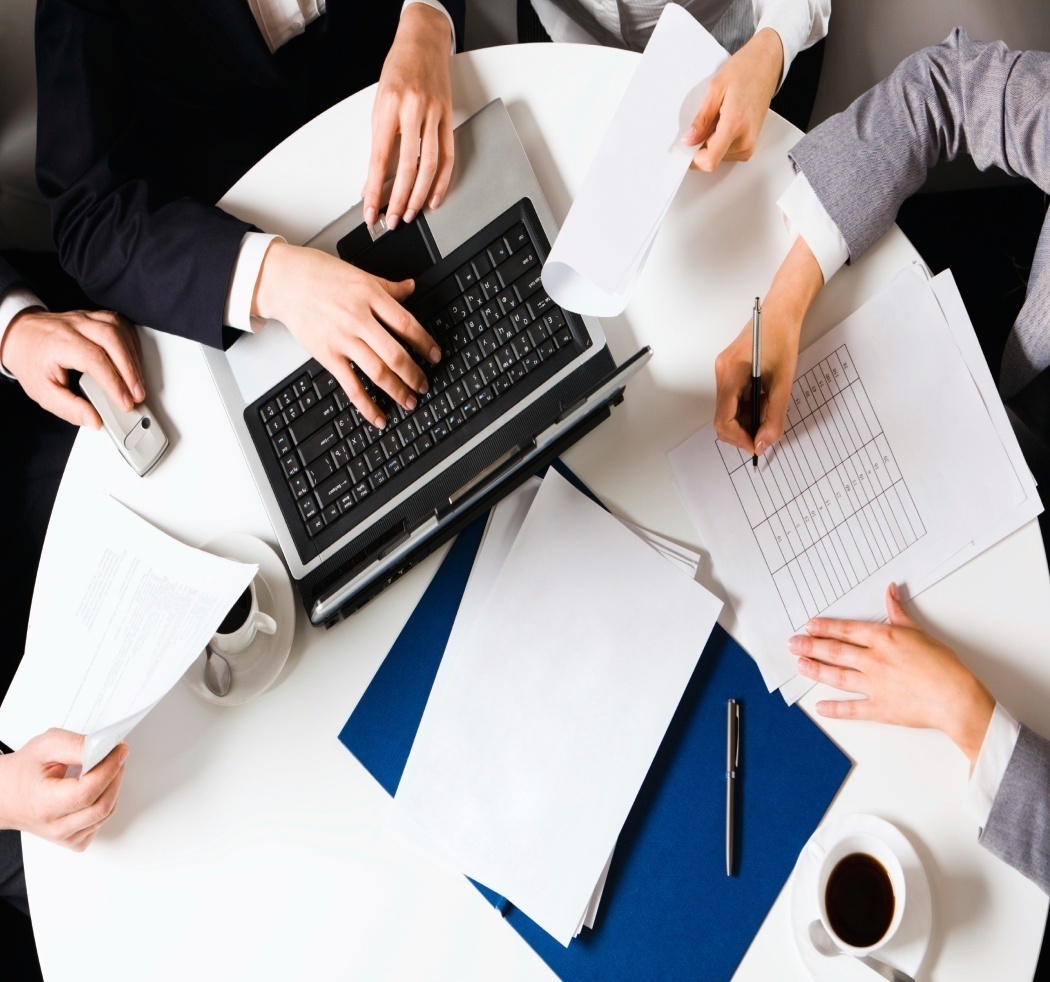 Introduction
20 years of consulting in IT, 15 years specialising in management information area
Business intelligence
Data Warehousing
Financial Planning/Consolidation
Co-founder of Indigo New Zealand
Specialises in Enterprise Performance Management solutions
Consulting experience across range of technologies
Sale and support Oracle/Hyperion toolset for NZ
What is Enterprise Performance Management?
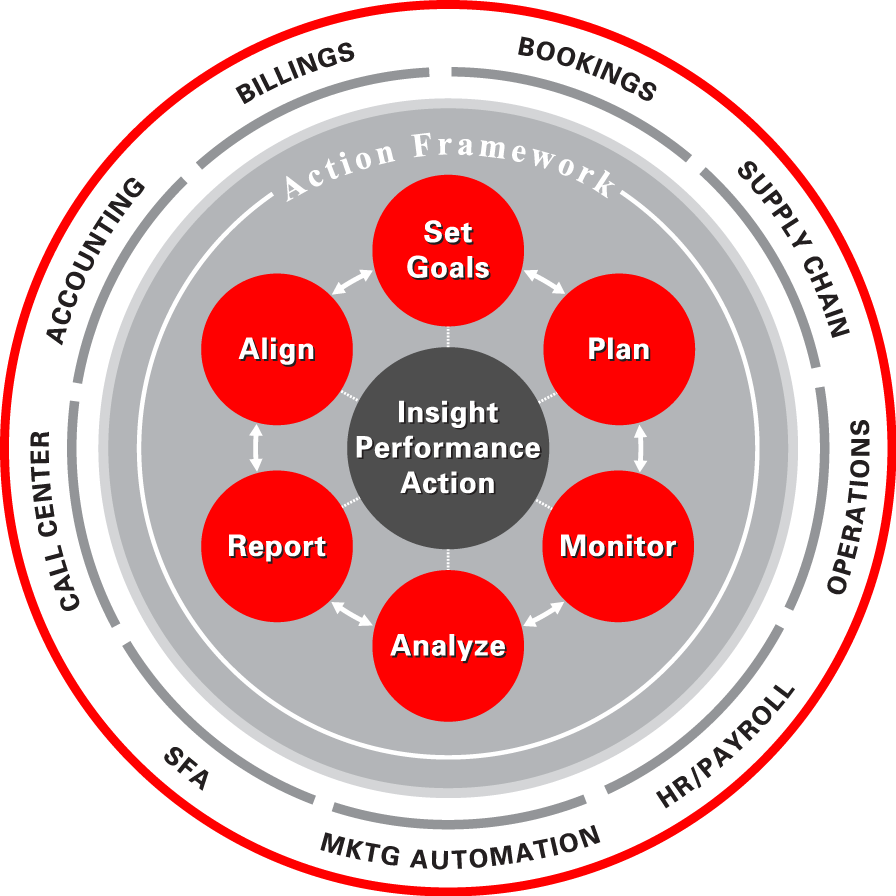 Link strategic goals to operational decisions
Integrates all management processes 
Deliver consistent, reliable insights to drive action
Lower costs and reduces system complexity 
Single version of the truth
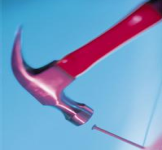 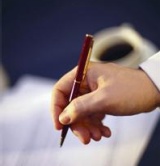 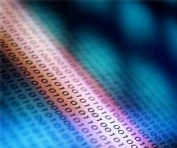 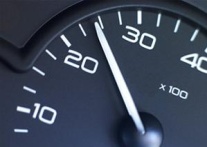 Modeling
Planning & Budgeting
Financial Management
Financial & Statutory Reporting
Metrics & Scorecards
Operational Business Intelligence
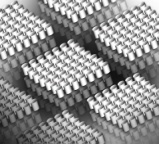 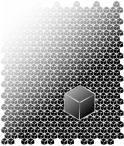 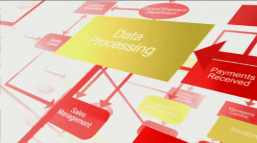 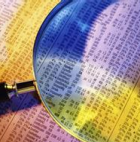 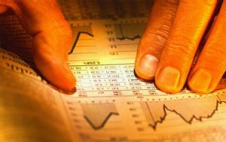 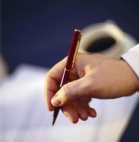 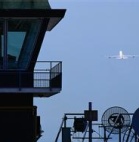 Sales & CRM
Financials
Supply Chain
HR
Procurement
Enterprise/Operational Reporting
Data Warehouse
Data
Integration
Query & Analysis
OLAP
Dashboards
Alerts & Workflow
Integrates Transaction, Intelligence, Financial Systems
Financial Performance Management
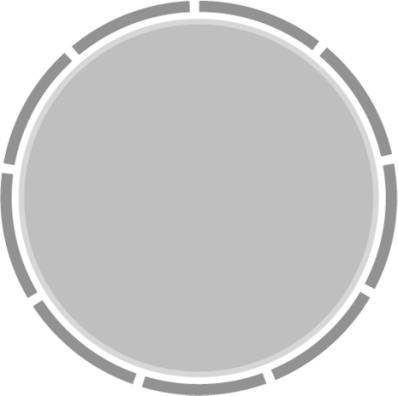 EnterprisePerformanceManagementSystem
Transactional Systems
Business Intelligence
The Paradigm shift from multiple reporting to enterprise
Traditional Approach to Reporting
Enterprise Performance Management
Sales & 
Distribution
Planning &
Reporting
Sales & 
Distribution
Finance
Planning &
Reporting
Finance
Integrated
Planning
& Reporting
Procurement
Procurement
Planning & 
Reporting
Human 
Resources
Planning & 
Reporting
Human 
Resources
5
Current Best Practices EPM – The Spreadsheet
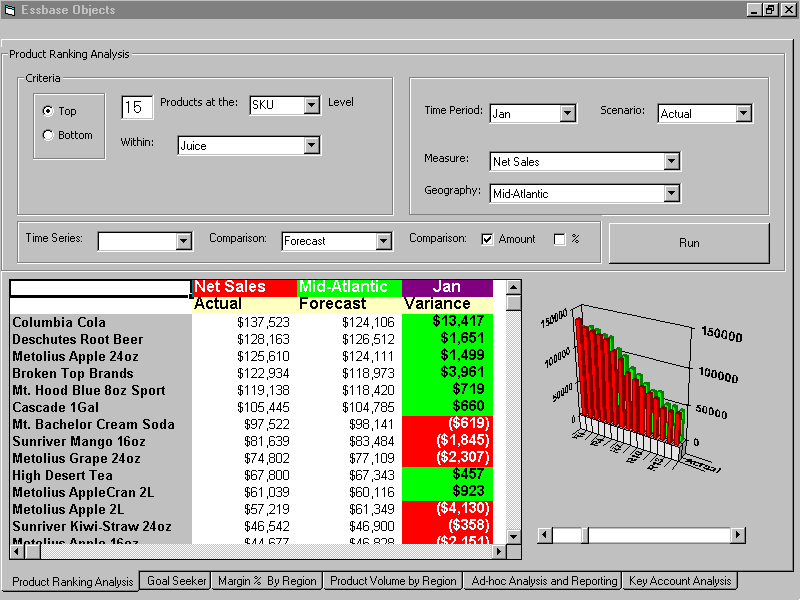 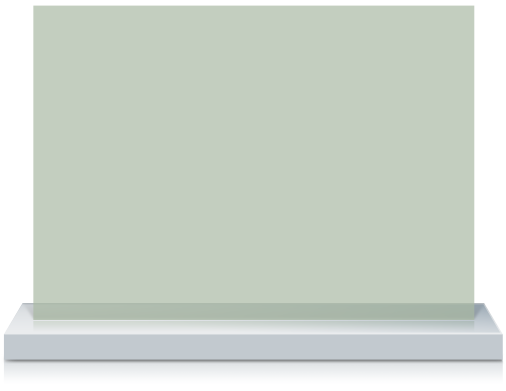 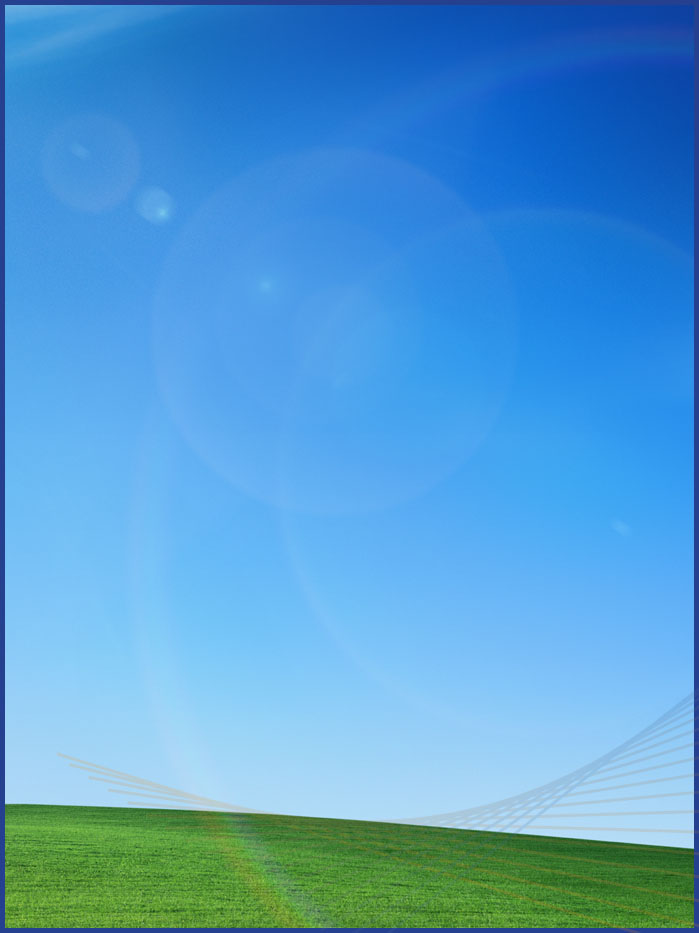 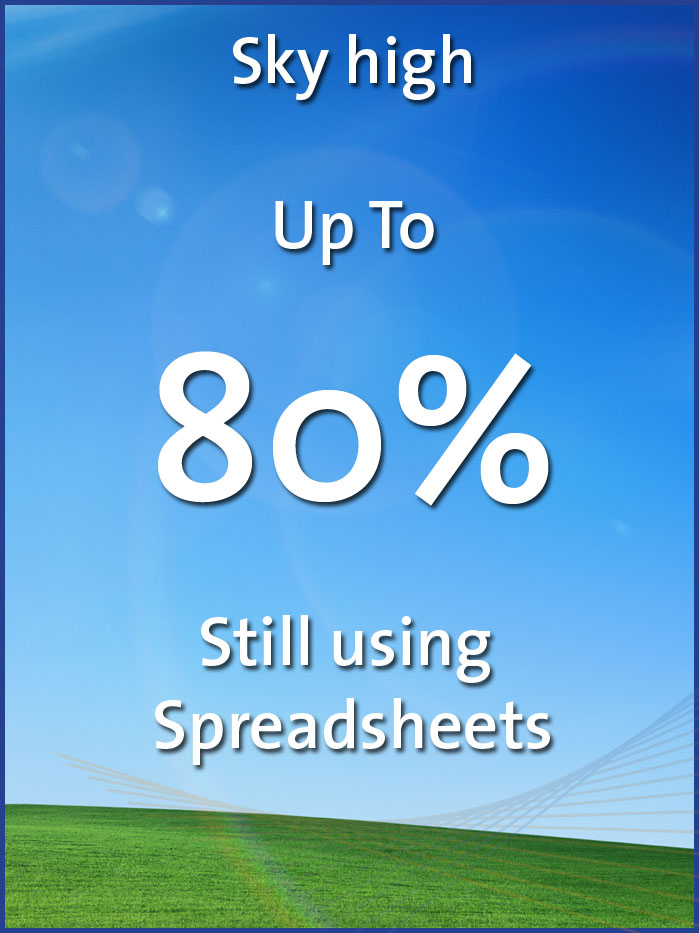 Most common solution for planning, reporting & analysis
Error-prone
Non-collaborative
Maintenance intensive
Fragile, easy to break
Little centralized control
Poor data integrity—audit trails
Unmanageable consolidation
Lack of security
[Speaker Notes: Typically spreadsheets are still used,

(Quickly run through the list of bullets added color where needed)

In fact, depending on the survey you read, between 65 and 85% of companies are STILL using spreadsheets as their main business planning solution.]
Oracle’s Enterprise Performance Management System
EPM Workspace
Financial Management
Applications
BI Applications
Fusion Middleware
Business Intelligence Foundation
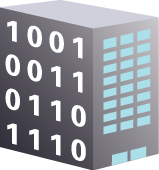 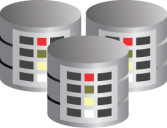 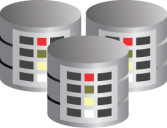 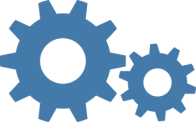 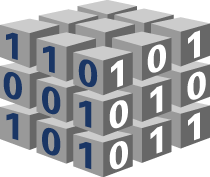 OLAP
Data Warehouse
Data Mart
OLTP & ODS
Systems
SAP, Oracle, Siebel,
PeopleSoft, Custom
Excel
XML
Business
Process
[Speaker Notes: Hyperion were the first to integrate both planning and management reporting solutions into a single workspace. Since the acquisition by Oracle and the reason for acquisition this has been further advanced to include additional capabilities acquired from Siebel that now father distinguish this model as the most complete best of breed solution in this space.]
Financial Management
Applications
BI Applications
Business Intelligence Foundation
Pervasive Information Access Through a Multi-Channel EPM Workspace
EPM WORKSPACE
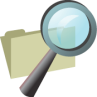 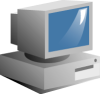 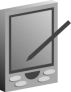 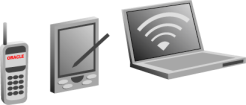 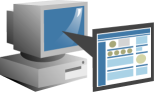 Alerts
Web
Search
Mobile
Desktop
Office
Fusion Middleware
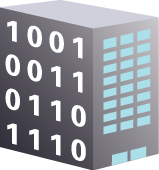 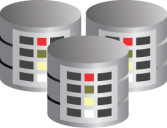 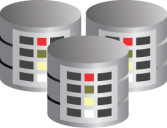 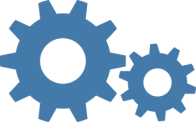 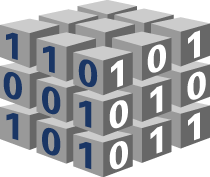 OLAP
Data Warehouse
Data Mart
OLTP & ODS
Systems
SAP, Oracle, Siebel,
PeopleSoft, Custom
Excel
XML
Business
Process
[Speaker Notes: Access to the solution is via any one or more of the following means: desktop, web ….and even enabled mobile devices. Complete MS office integration allows  for  pervasive user adoption.]
Financial Management Applications
Financial & Operational Planning
Hyperion Strategic Finance
Set Strategic Objectives
Cascade Targets
TreasuryStrategies
Long-TermPlanning
Forecasting
Detailed Budgeting
Corporate
Development
Allocate Resources
Master Data
Business Rules
Metrics/KPIs
Targets, Plans & Actuals
Financial Consolidate & Close Process
Cost and Profitability Management
Define Costing Methods
Data Cleansing
Consolidate
Internal Reporting & Analysis
External Reporting & Compliance
Report & Analyze
Define Cost Drivers
Perform 
Allocations
9
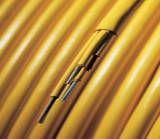 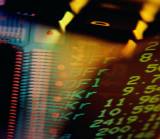 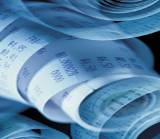 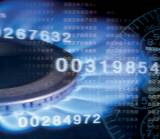 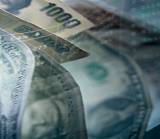 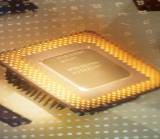 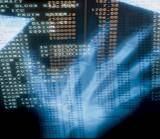 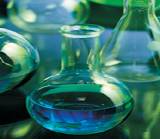 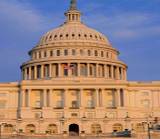 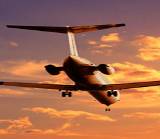 ConsumerSector
Insurance
& Health
Complex
Mfg
FinancialServices
HighTech
LifeSciences
Public Sector
Travel& Trans
Comms& Media
Energy
Most Comprehensive Suite of BI Applications
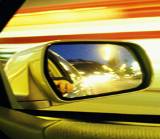 Auto
Sales
Service &Contact Center
Marketing
Order Management& Fulfillment
Supply Chain
Financials
HumanResources
OrderLinearity
Ordersvs. AvailableInventory
Cycle TimeAnalysis
BacklogAnalysis
FulfillmentStatus
CustomerReceivables
Supplier Performance
Spend Analysis
Procurement Cycle Times
Inventory Availability
EmployeeExpenses
BOM Analysis
PipelineAnalysis
TriangulatedForecasting
Sales Team Effectiveness
Up-sell / Cross-sell
Cycle TimeAnalysis
Lead Conversion
Churn Propensity
Customer Satisfaction
ResolutionRates
Service RepEffectiveness
Service CostAnalysis
ServiceTrends
Campaign Scorecard
Response Rates
Product Propensity
Loyalty andAttrition
Market Basket Analysis
Campaign ROI
A/R & A/PAnalysis
GL / BalanceSheet Analysis
 Customer & ProductProfitability
P&L Analysis
ExpenseManagement
Cash FlowAnalysis
Employee Productivity
Compensation Analysis
HR Compliance Reporting
WorkforceProfile
TurnoverTrends
Return on Human Capital
Other Operational & Analytic Sources
Prebuilt adapters:
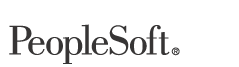 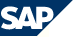 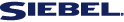 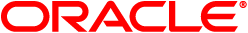 Oracle BI Suite Enterprise Edition Plus
[Speaker Notes: Here we have the breadth and range which can be integrated with existing systems. If we consider financials for example the fit is around 90% for most organisations and require minimal customisation, resulting in fast implementation. 

These are still applicable for organisations not running stated erp applications as there are adaptors provided to customise the mappings from any erp or source system]